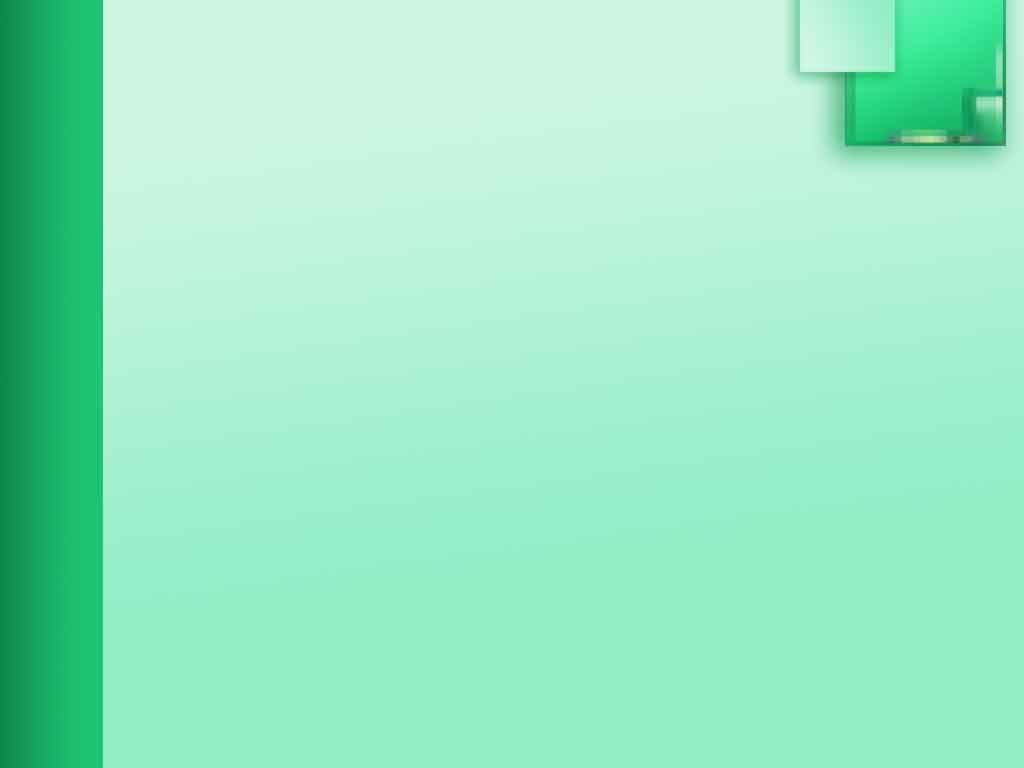 II международный творческий конкурс для педагогов 
«Занимательные головоломки»
Загадки «Полезные ископаемые»
П
Автор: Потанина Любовь Васильевна, Учитель начальных классов
МБОУ «СОШ №14» п. Красногвардейский
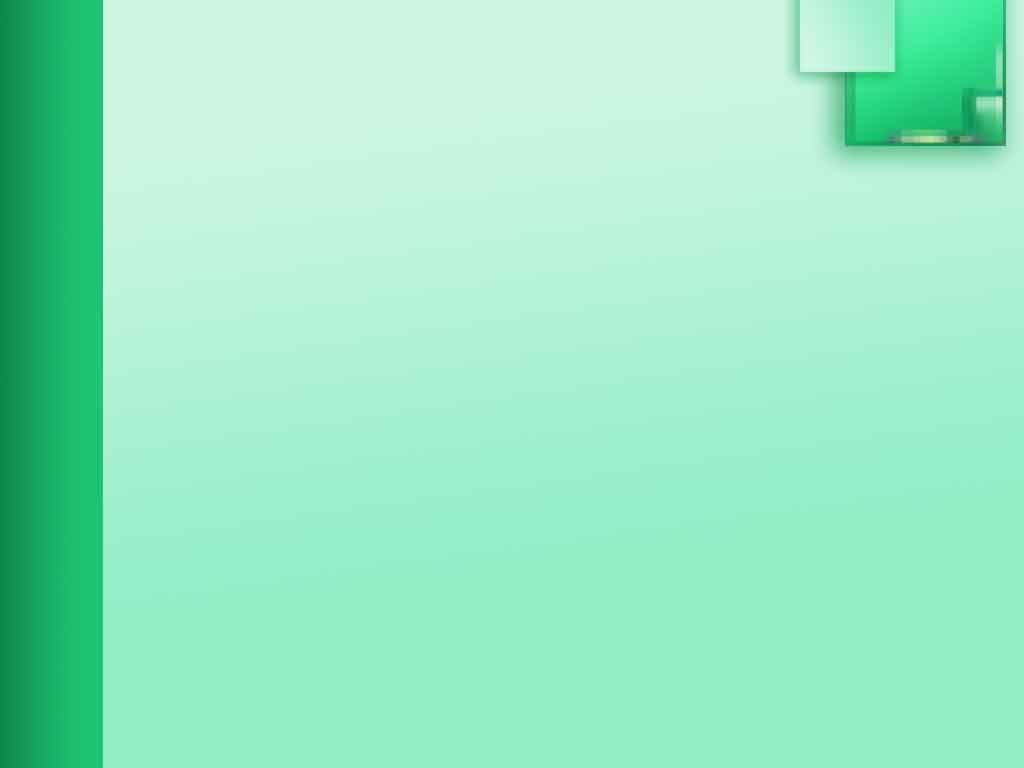 Разрушился гранит – 
В того он превратился,
Кто для стекла и для строительства
Отлично пригодился.
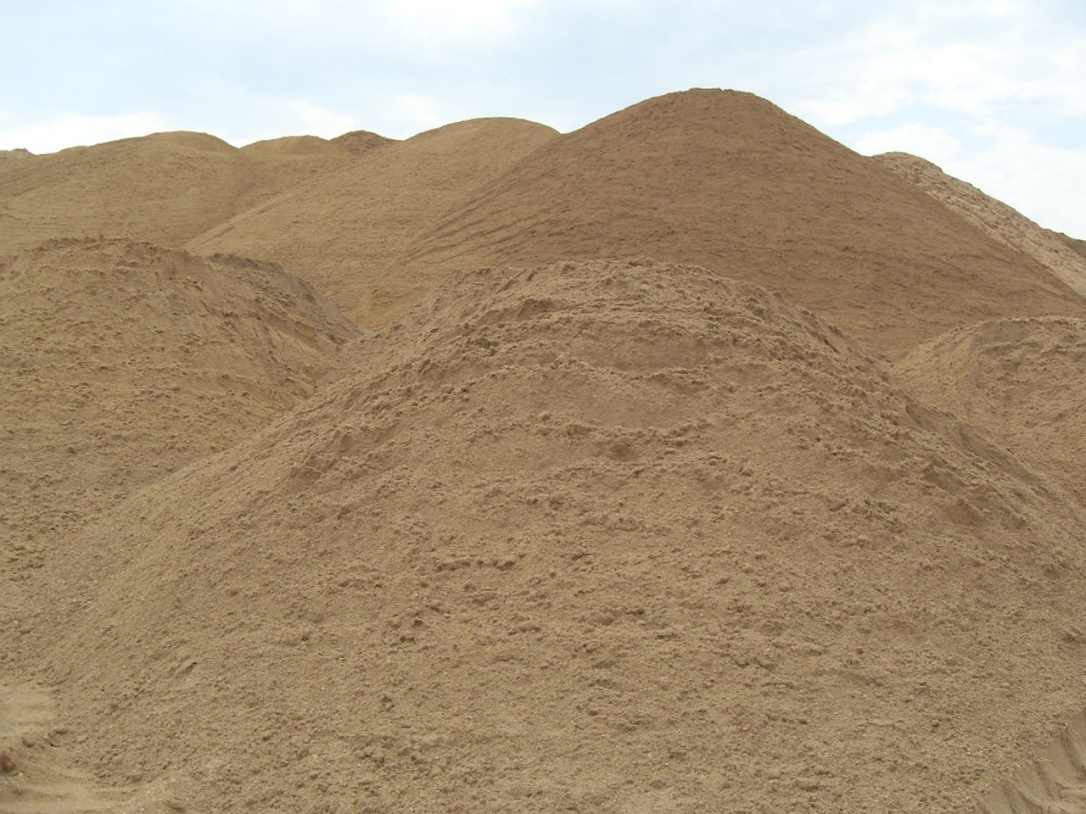 П
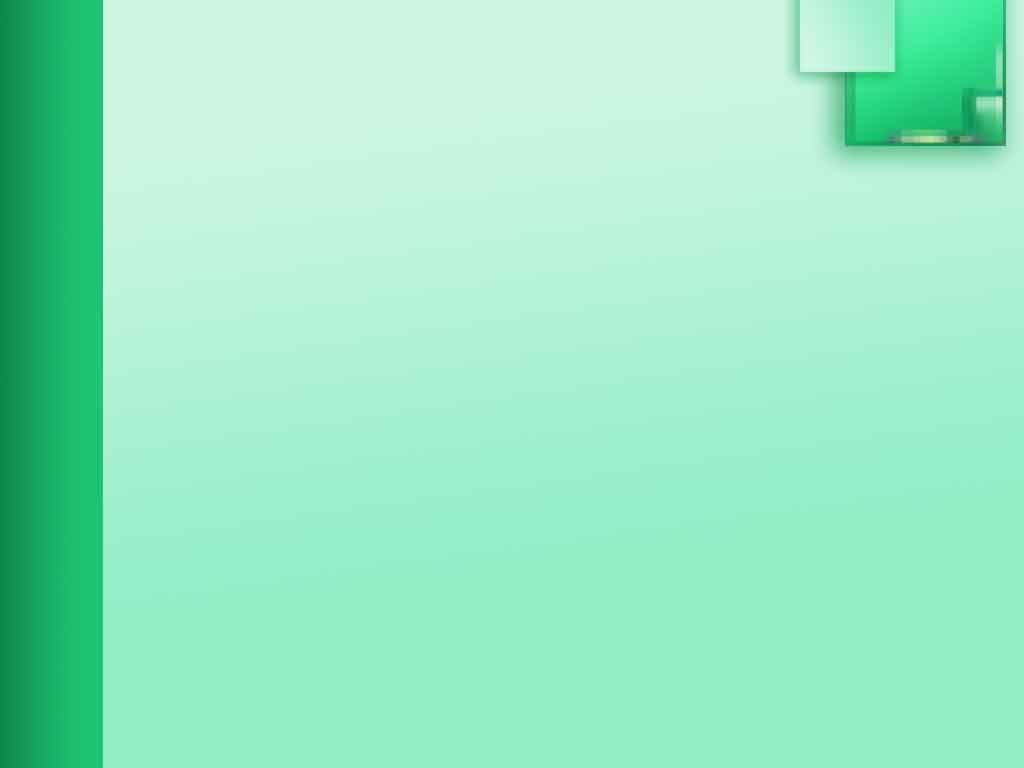 Поступает он к домам по трубам.
Он бесцветный, легкий и горючий.
Для пластмасс он нужен, ну, а также
Обогреет он в мороз трескучий.
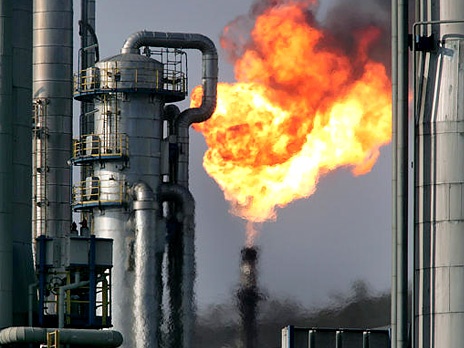 П
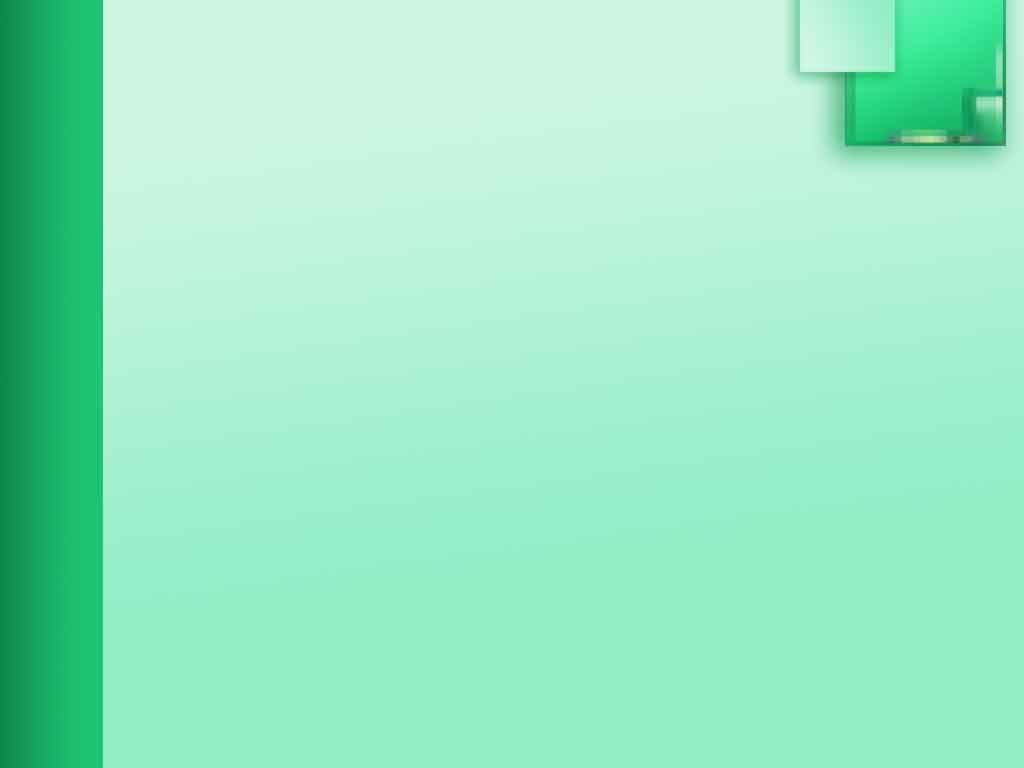 Говорят, он есть и у науки.
Знайте, очень прочен он, друзья!
Без него метро и зданий стены
Облицовывать, поверьте уж, нельзя!
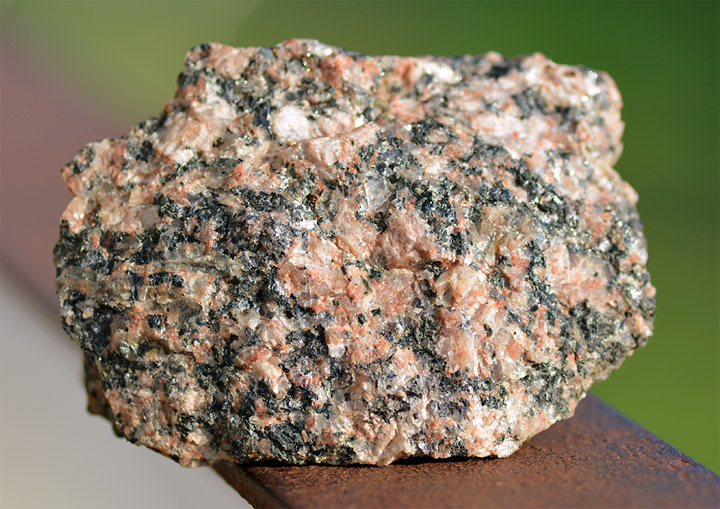 П
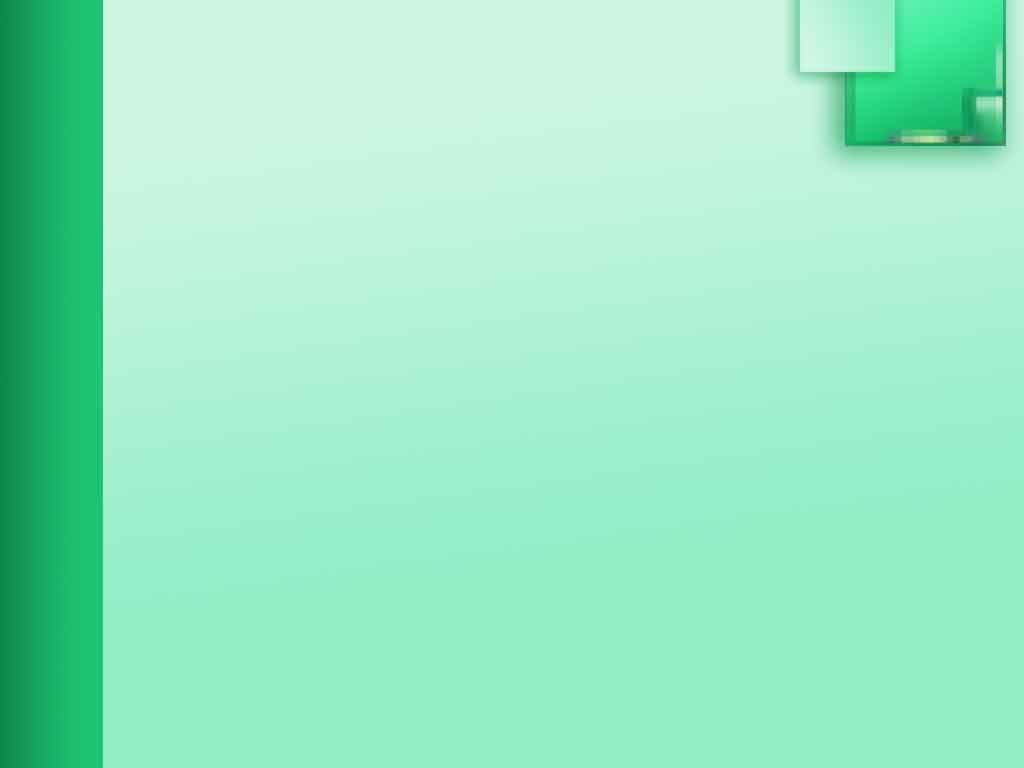 «Золотом черным» люди зовут,
Из скважин глубоких ее добывают.
Бензин, краски, лаки и керосин
Как раз на основе ее получают.
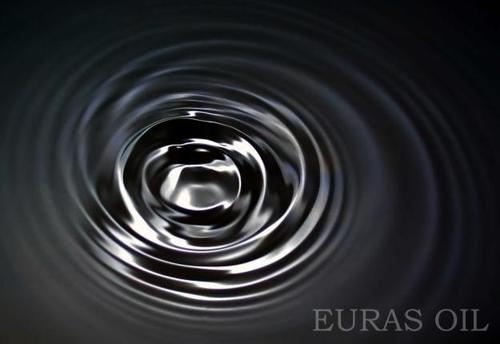 П
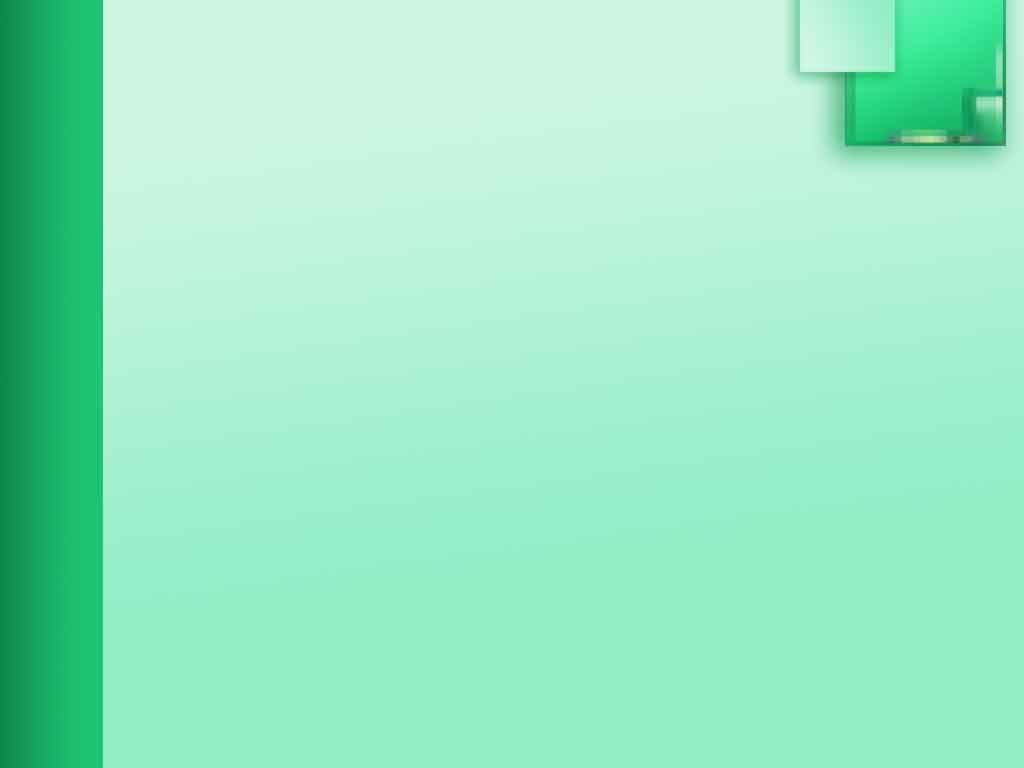 Он бывает каменный и бурый,
А еще бывает антрацит.
Добывают его в шахтах и карьерах.
Часто очень черный он на вид.
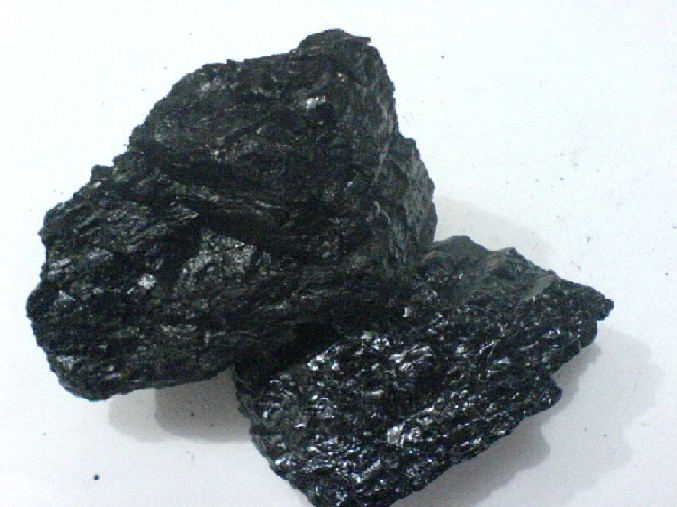 П
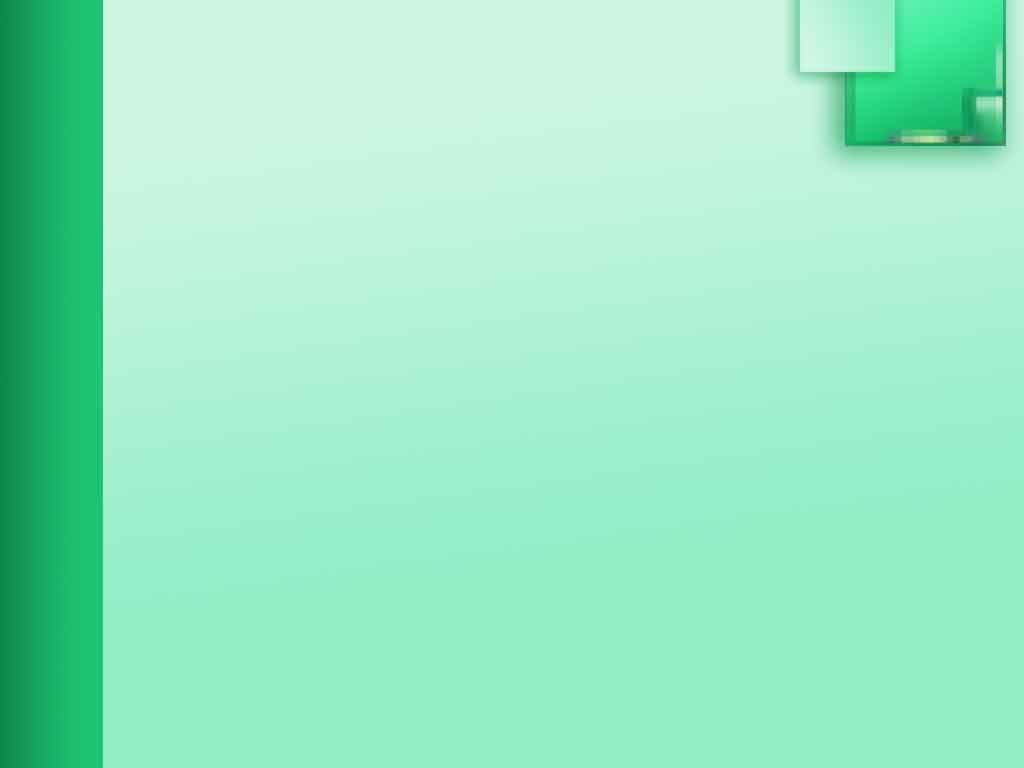 Осадочная горная порода:
Когда суха, как пыль тогда она.
Но если увлажнить ее немного,
Для кирпичей и ваз она годна.
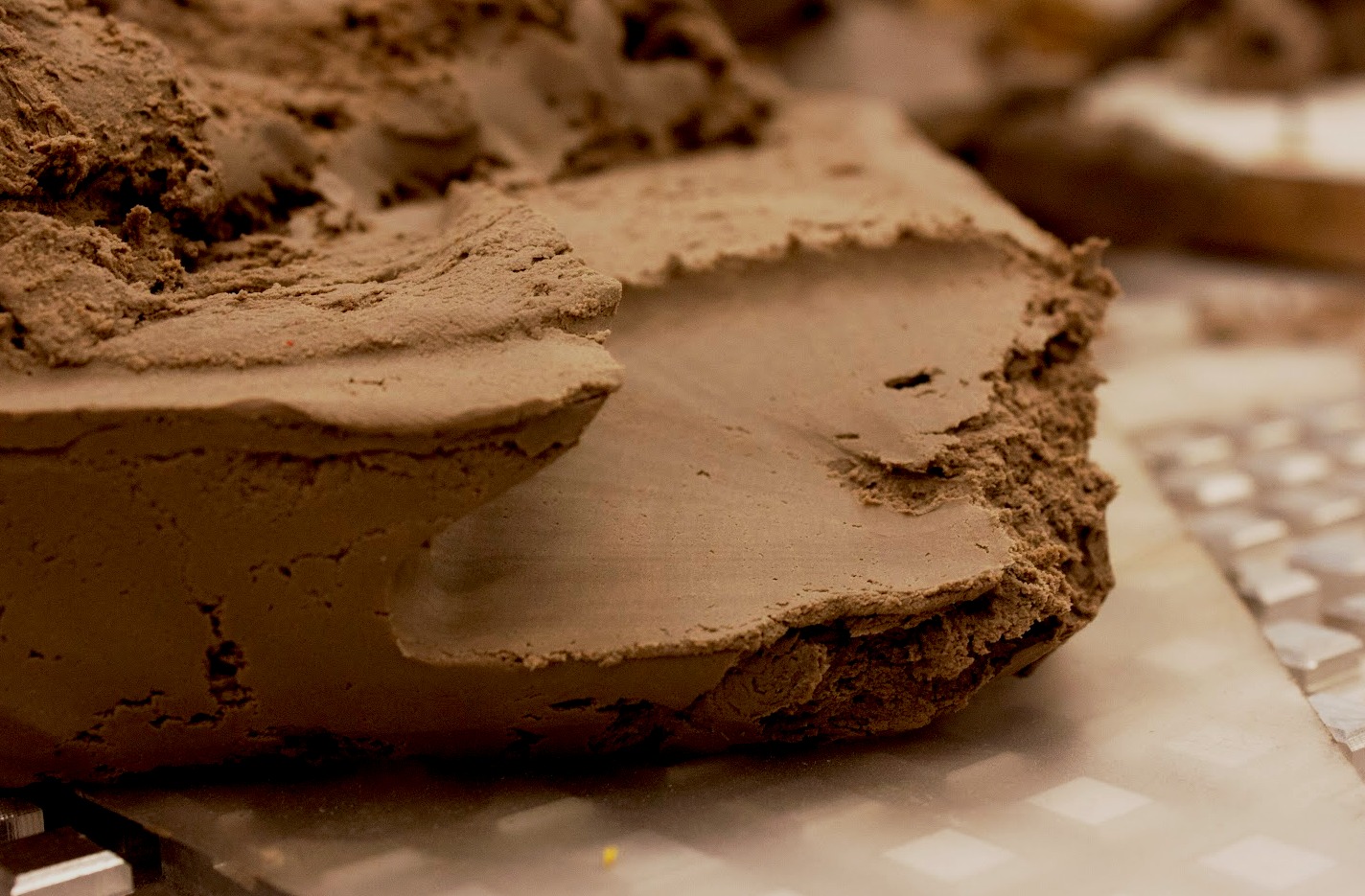 П
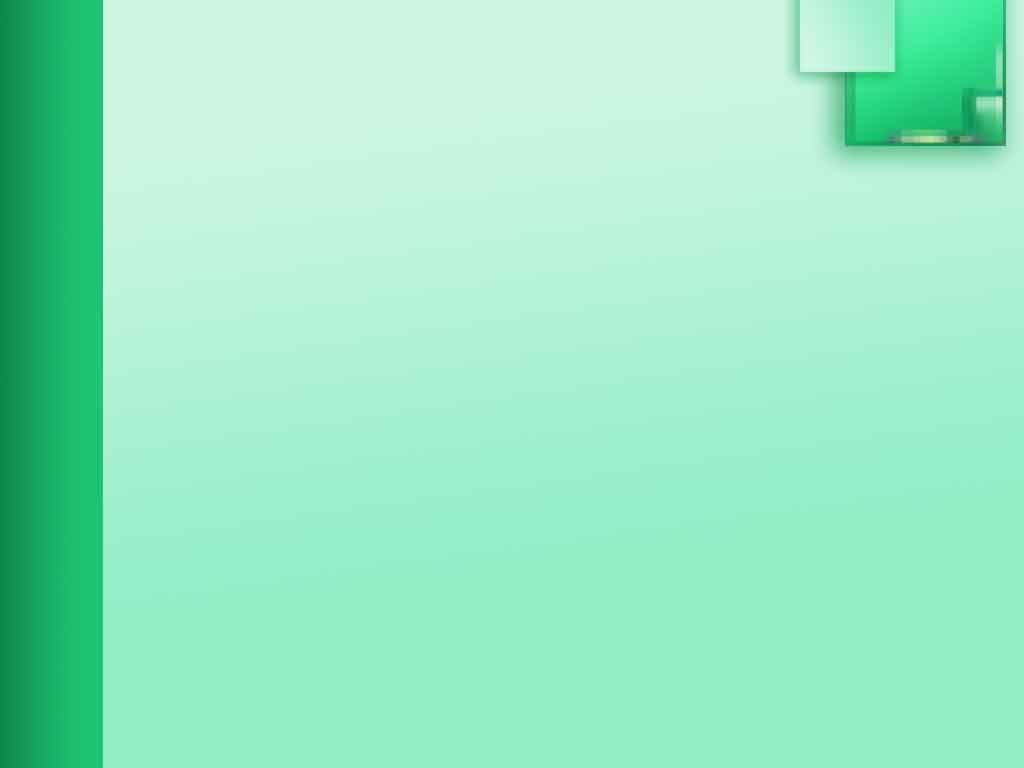 Ответы:

Песок.
Природный газ.
Гранит.
Нефть.
Уголь.
Глина.
П
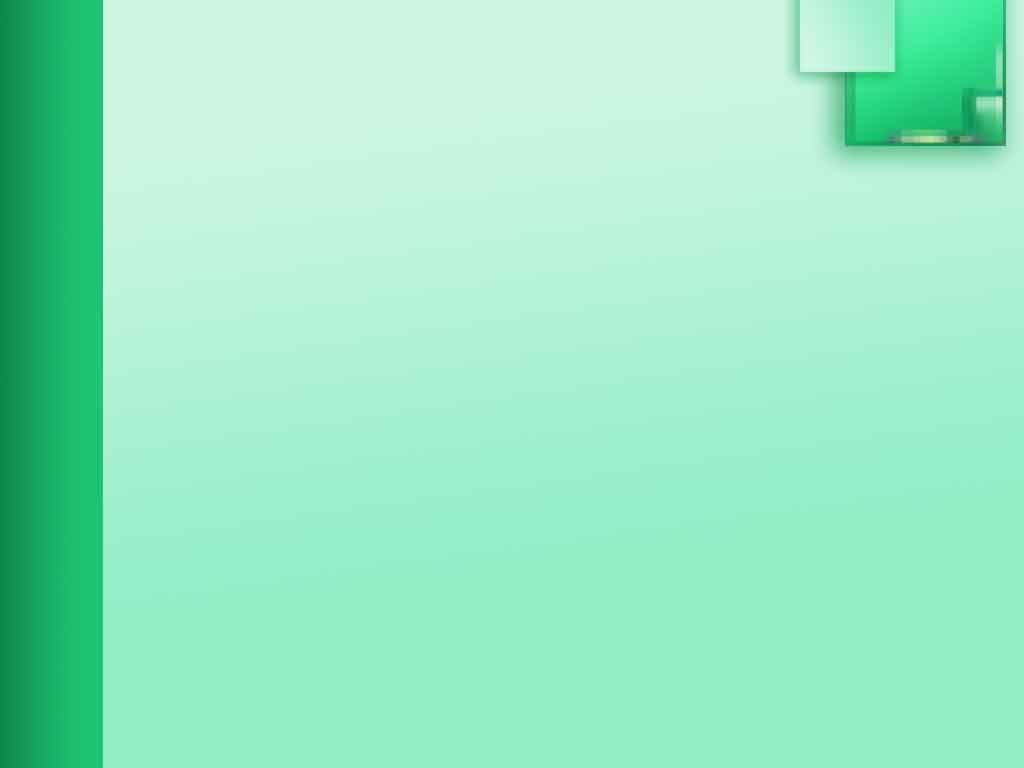 http://chance.ru/samarskaya-oblast/construction-stroitelnyematerialy-betonrastvorcement/pesok-rechnoy/3624766
http://expert.ru/2011/10/11/zapasyi-ne-oskudevayut/
http://awko.ru/granit-svojstva-i-primenenie/
http://ontustik-kazakstan.slanet.kz/TOO_Adamant_oil_trade/~9916481/~575/~img1/
http://www.interimport.ru/taxonomy/term/20
http://dnepr-city.in.ua/kupit-glinu-v-ukraine/
П